MENU WEEK 4214 oktober tot 20 oktober
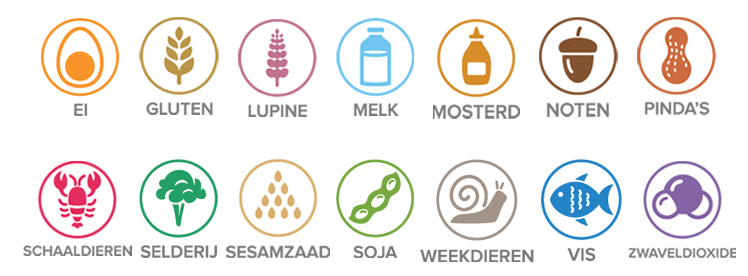